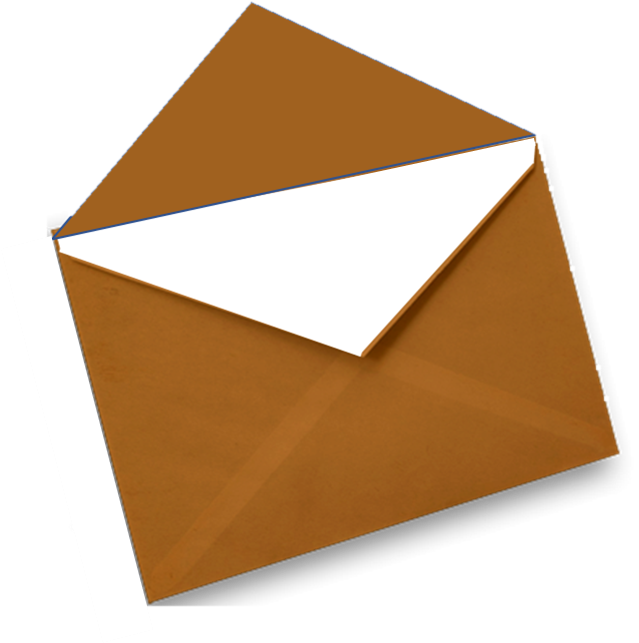 SPACE
EVENT
TIME
SPACE
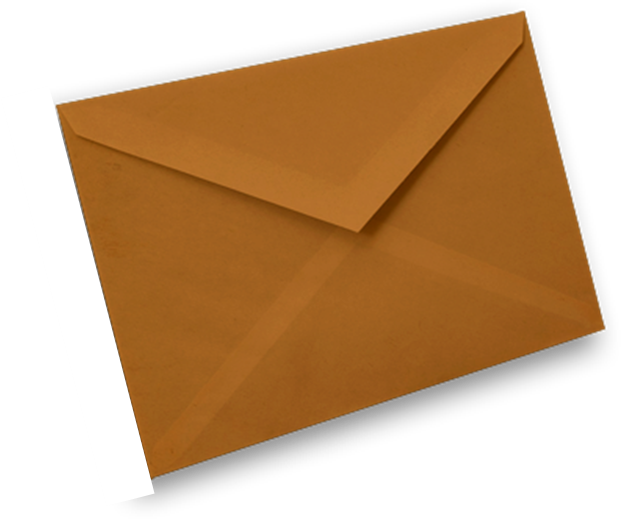 TIME
EVENT
SPACE
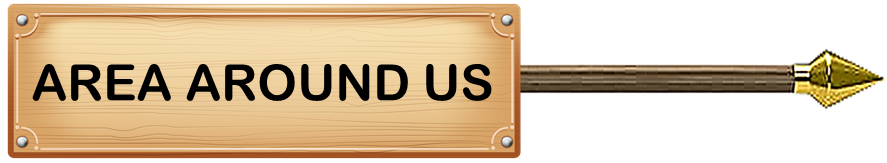 TIME
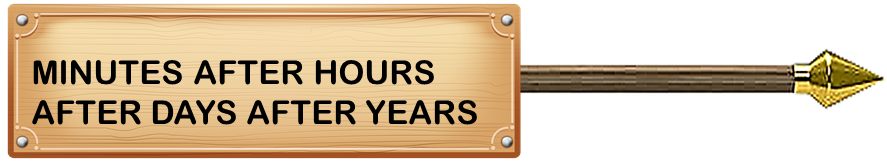 EVENT
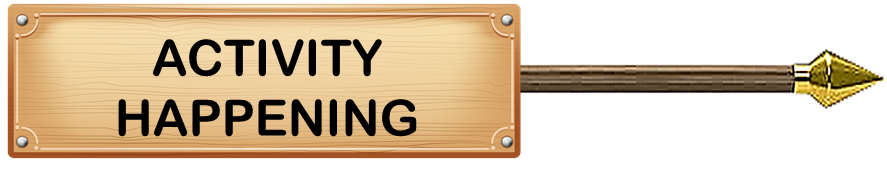 WORDS
WORDS
WORDS
WORDS
WORDS
WORDS
WORDS
WORDS
WORDS
WORDS
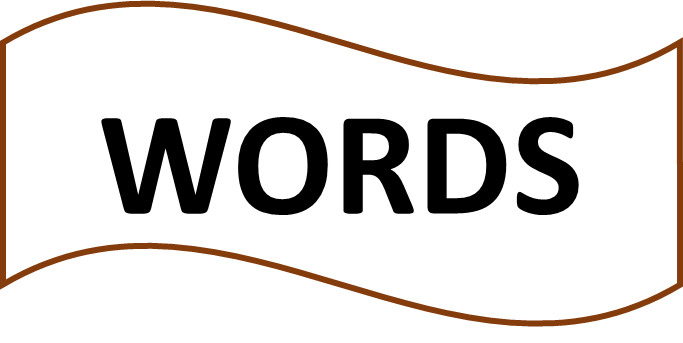 WORDS
WORDS
WORDS
WORDS
WORDS
WORDS
SPACE
EVENT
TIME
SPACE
TIME
EVENT
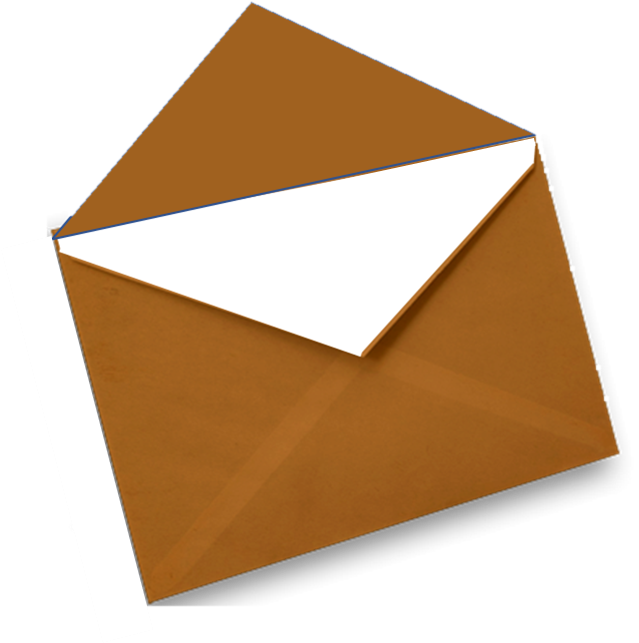 SPACE
EVENT
TIME
SPACE
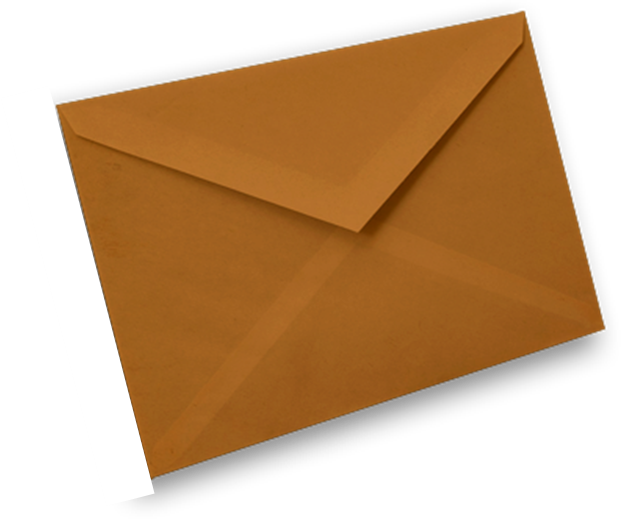 TIME
EVENT
SPACE
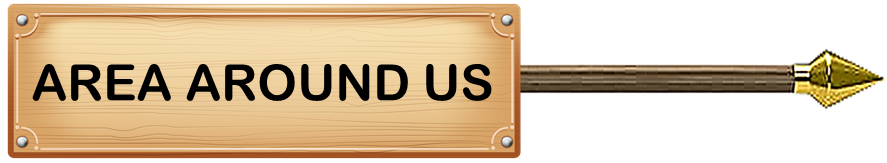 TIME
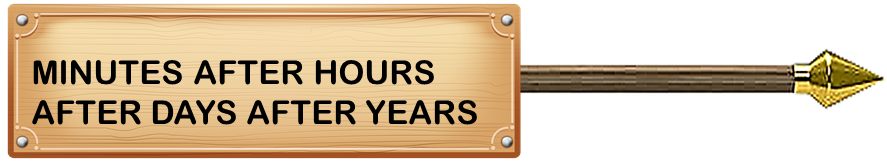 EVENT
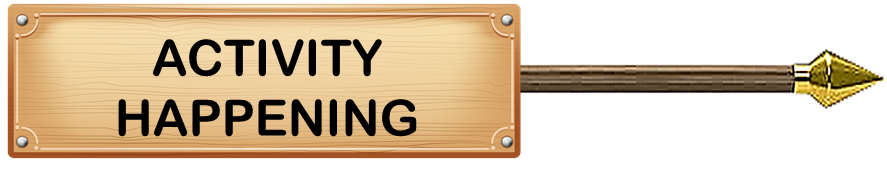 SPACE
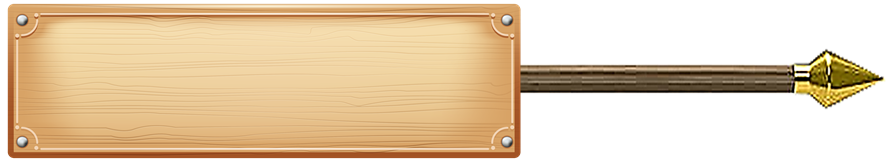 AREA AROUND US
TIME
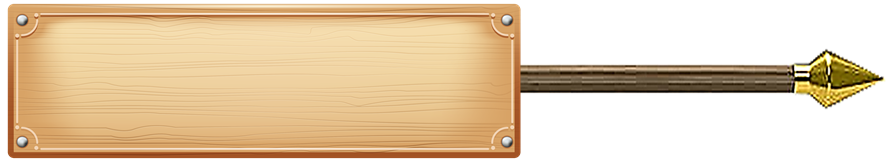 MINUTES AFTER HOURS AFTER DAYS AFTER YEARS
EVENT
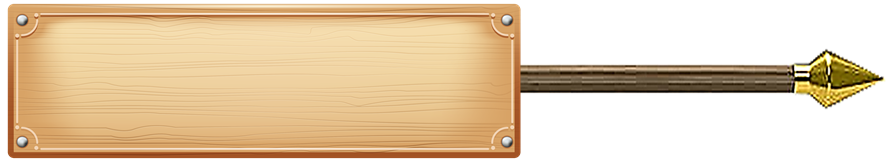 ACTIVITY HAPPENING
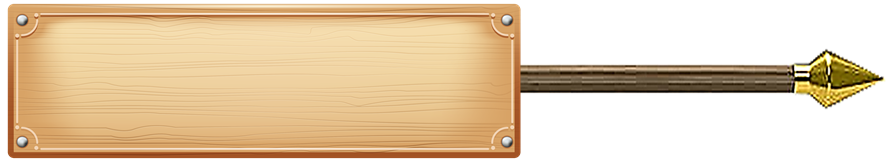 AREA AROUND US
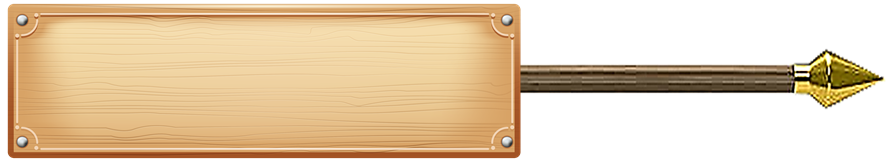 MINUTES AFTER HOURS AFTER DAYS AFTER YEARS
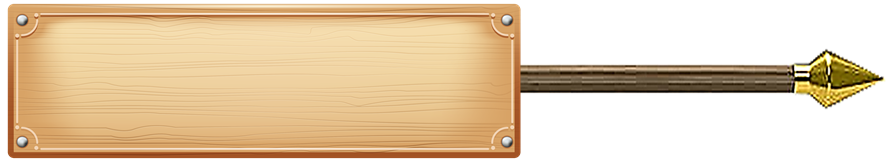 ACTIVITY HAPPENING
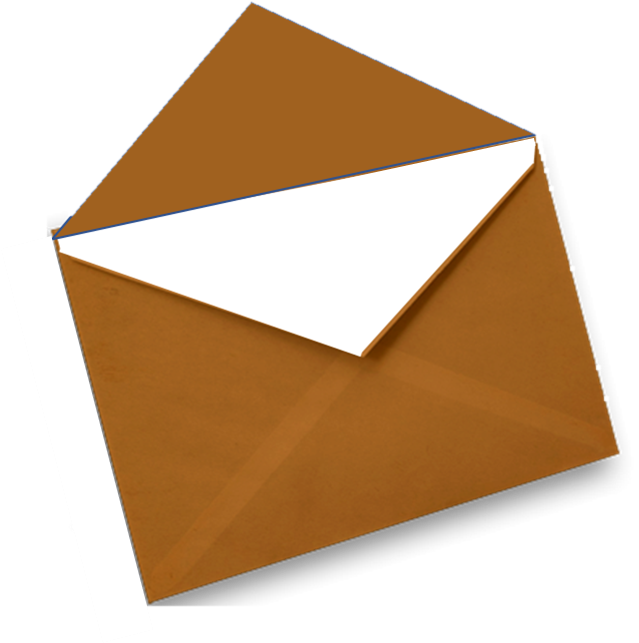 WORDS
WORDS
WORDS
WORDS
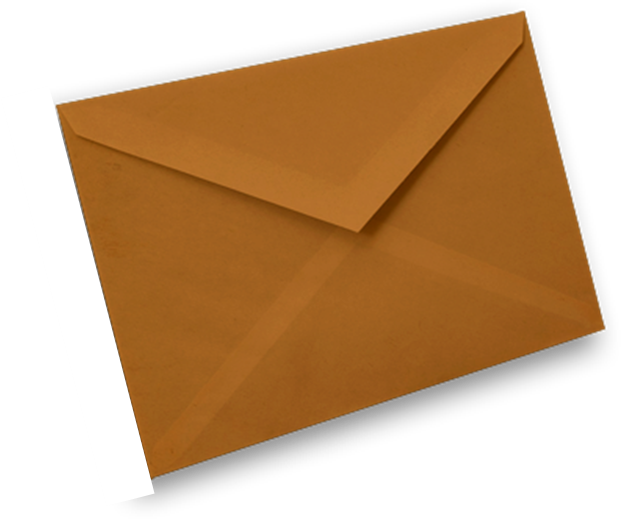 WORDS
WORDS
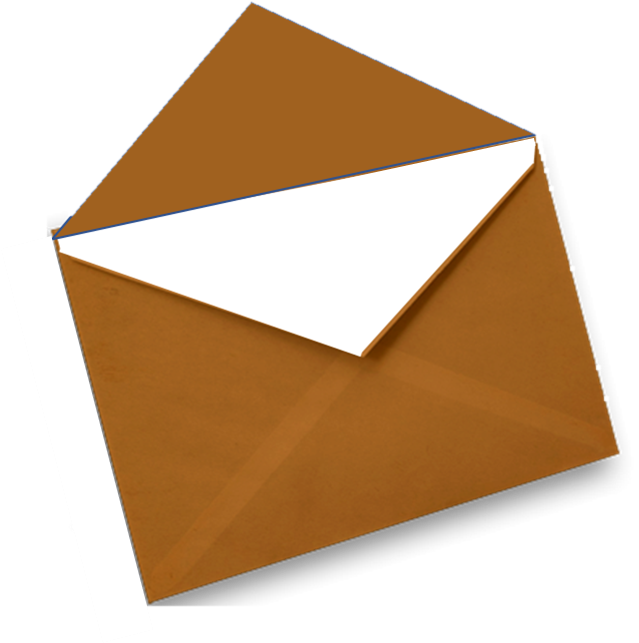 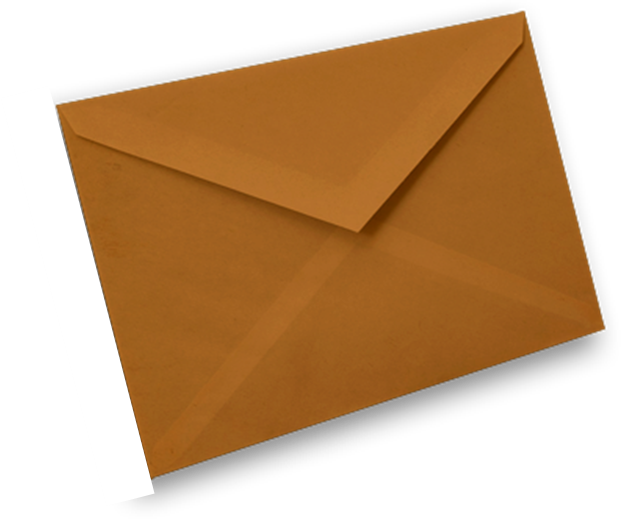 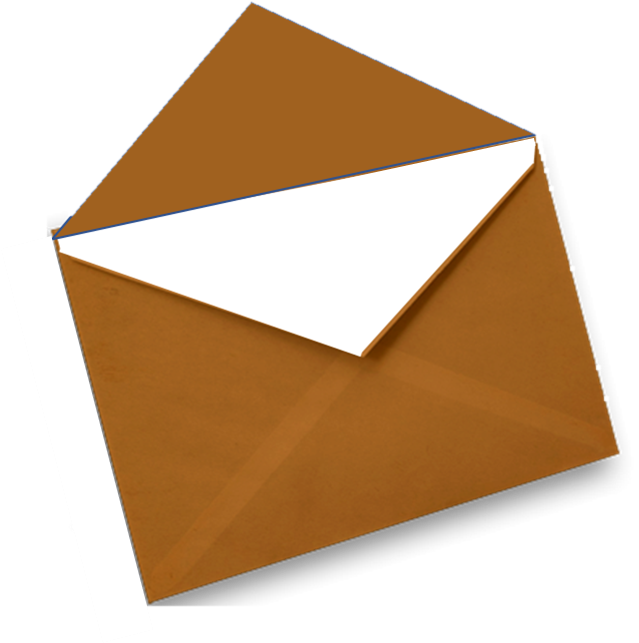 WORDS
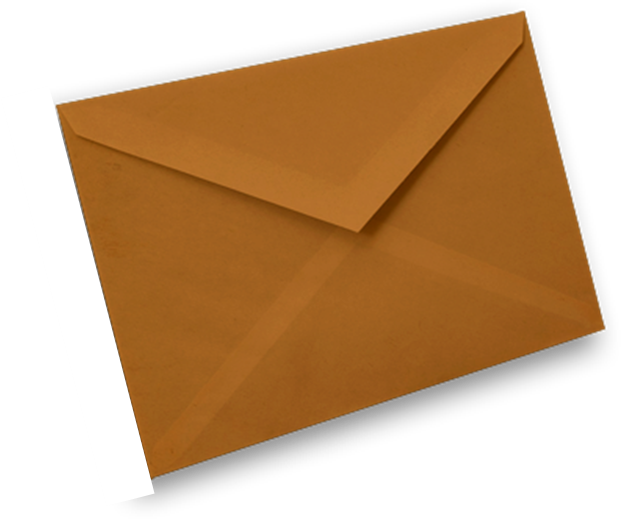 WORDS
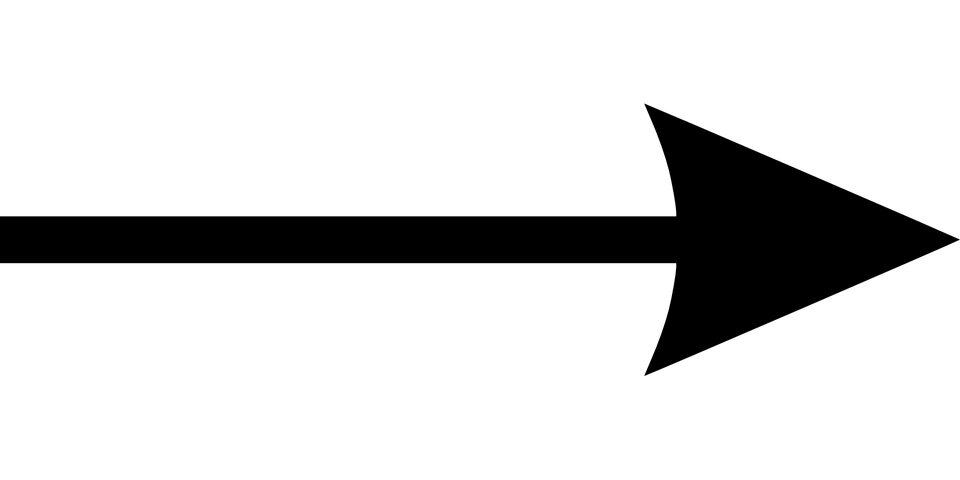 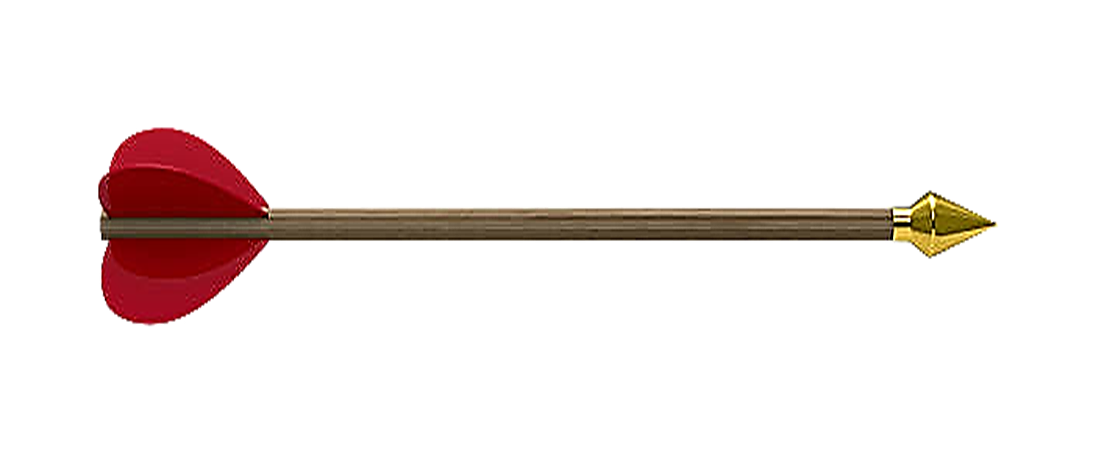 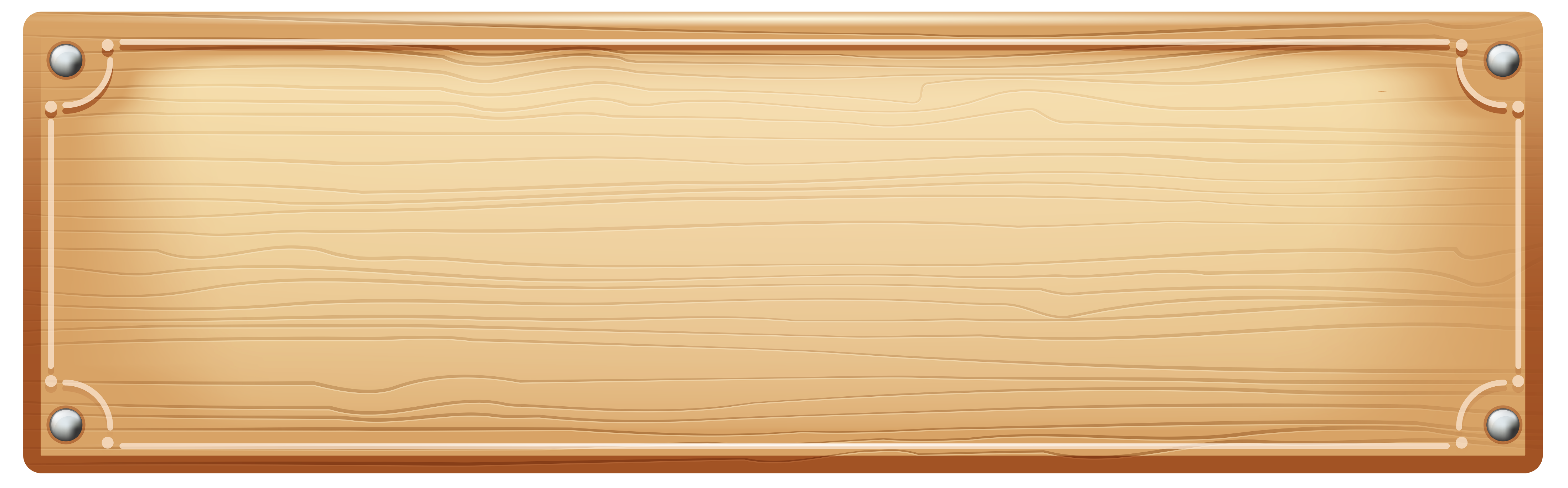 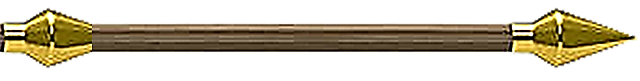 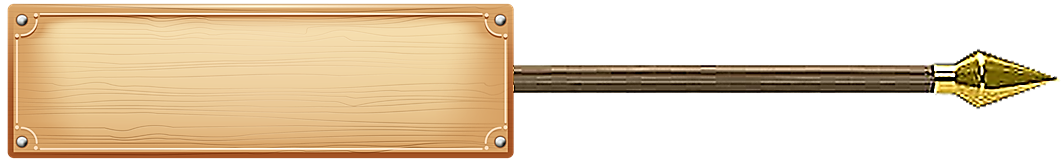 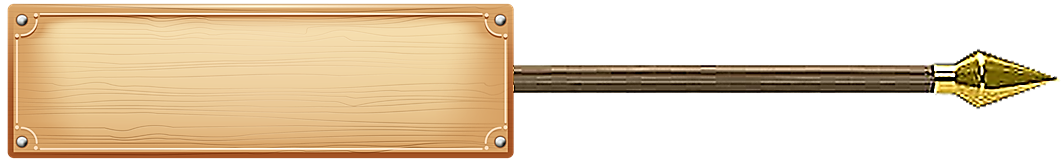 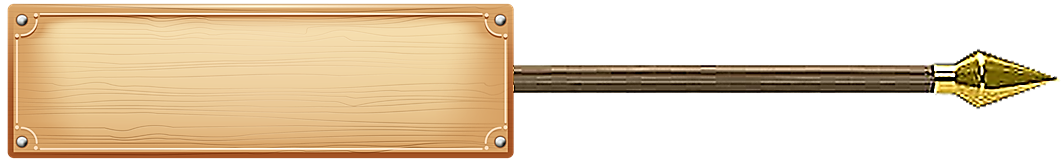 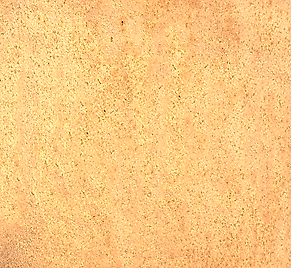 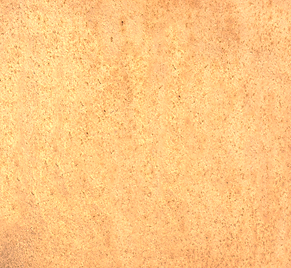 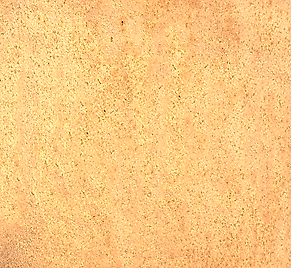 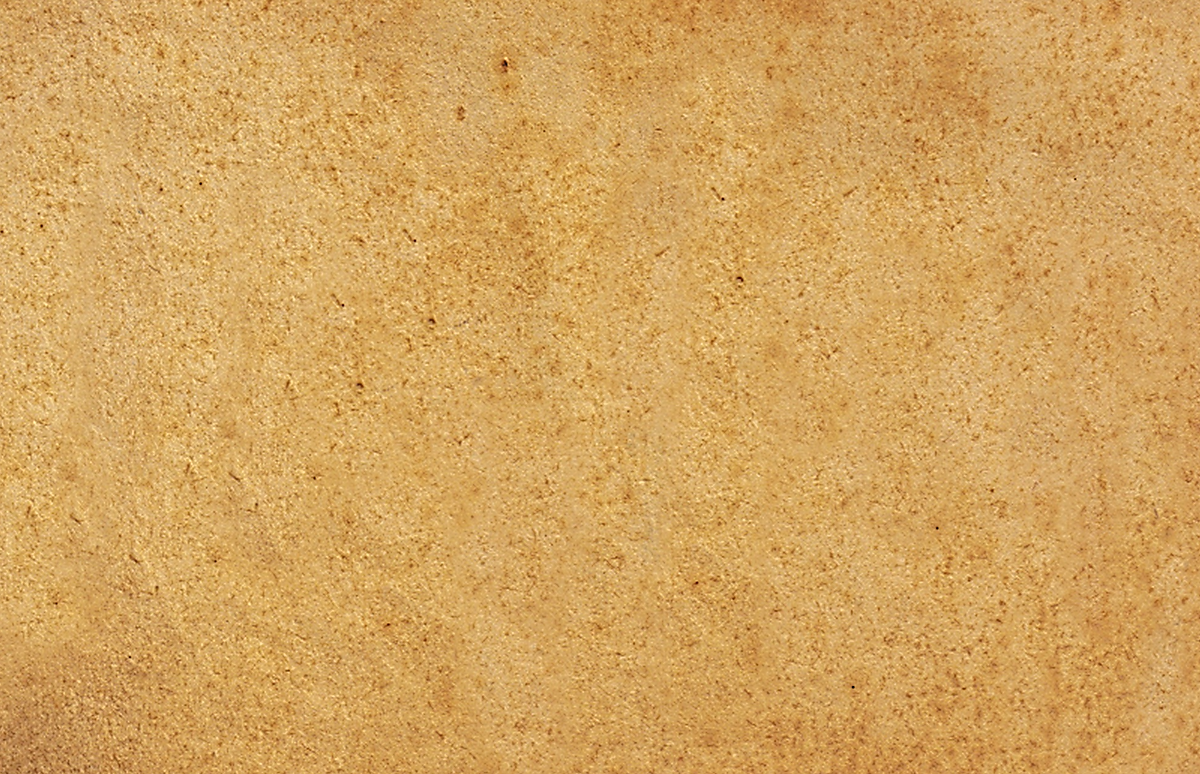 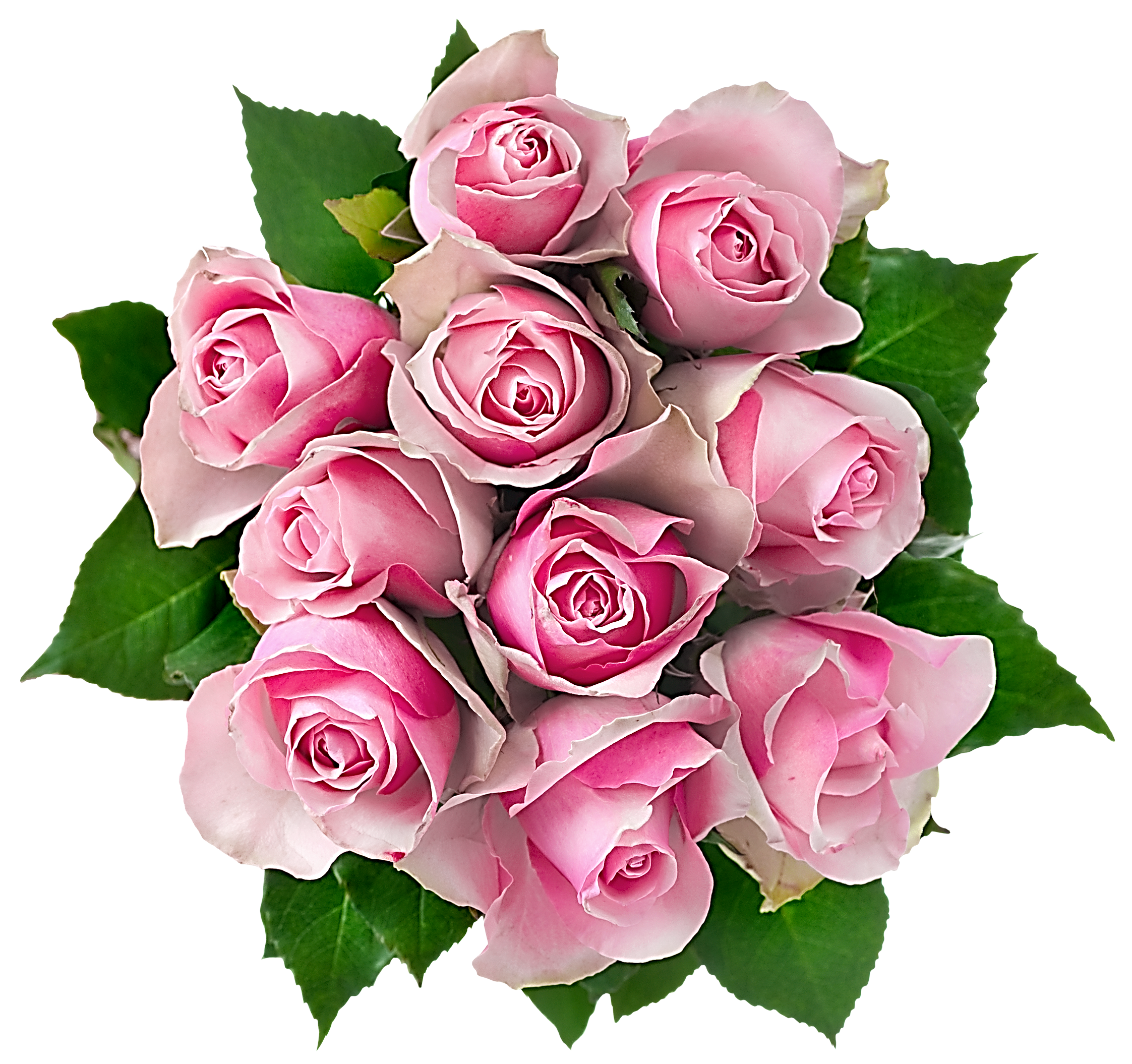